Kennergren C
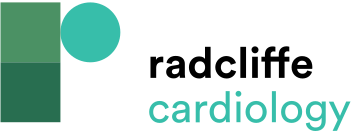 Increasing Burden of CIED Infections with Time
Citation: Arrhythmia & Electrophysiology Review 2015;4(1):53-7
https://doi.org/10.15420/aer.2015.4.1.53
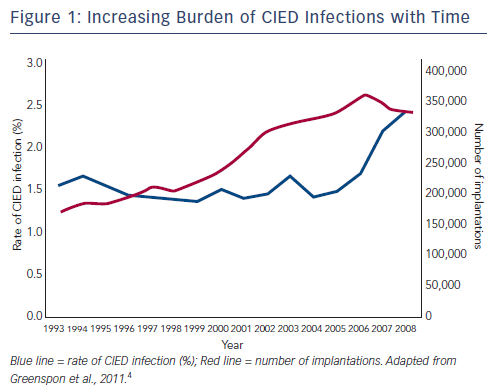